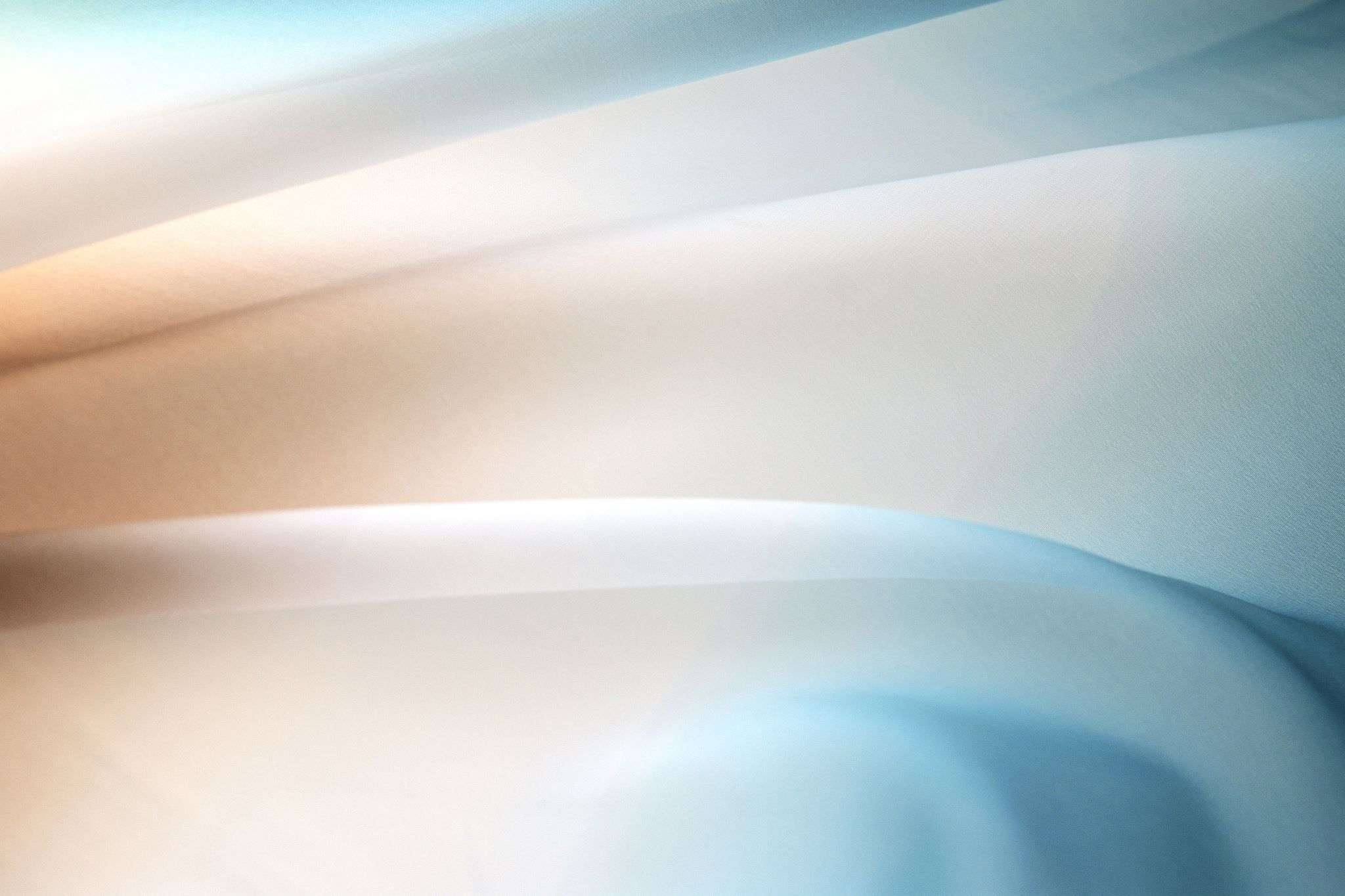 Cushing disease
Done by Yasmine AlkurdiTabarak Al Shamaileh Enas Al Btoush
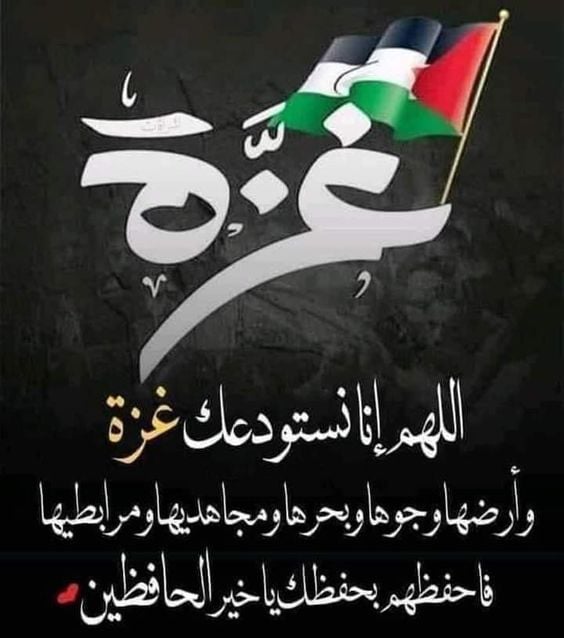 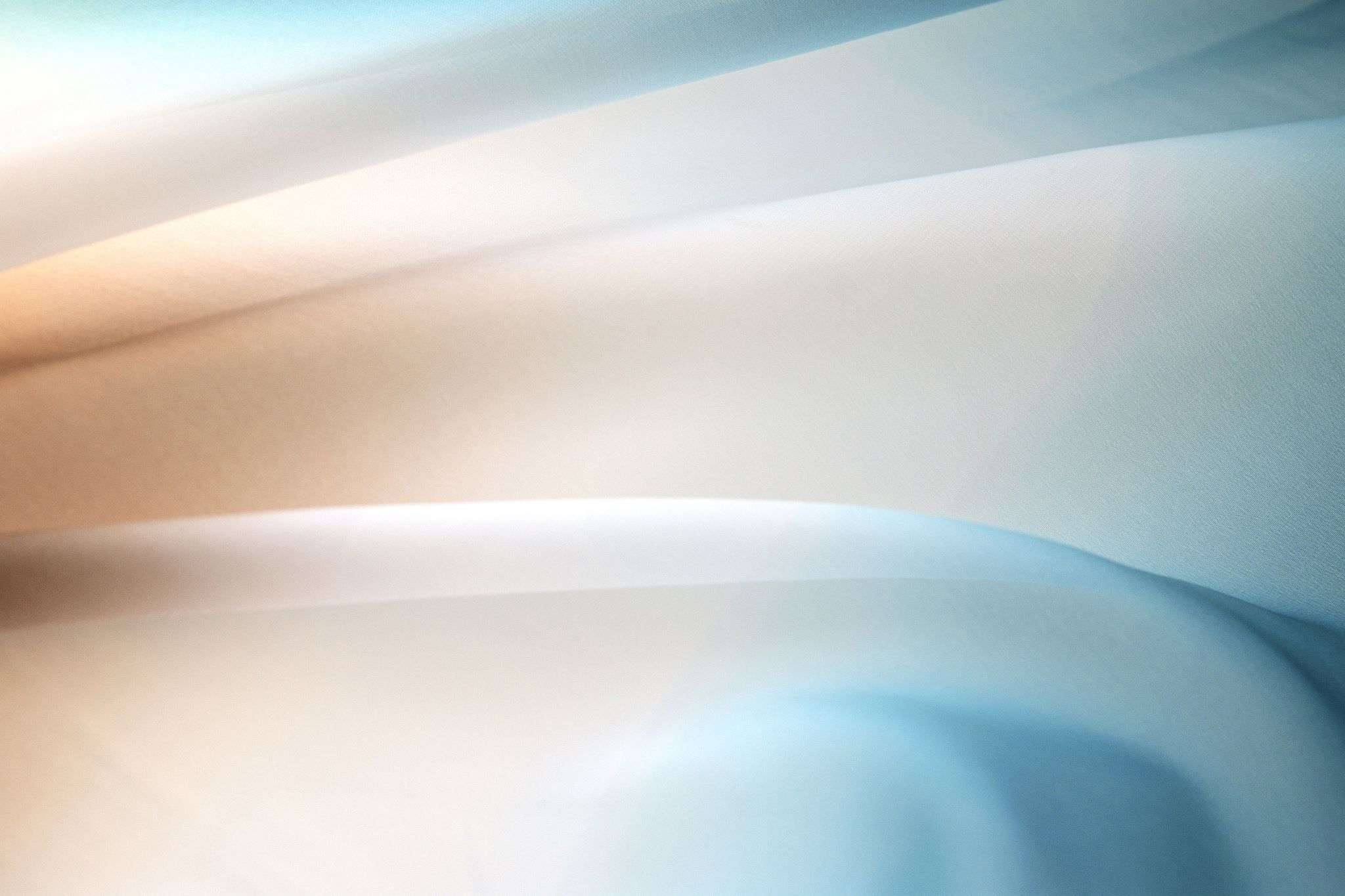 Topic:
Basic information.
Definition
Clinical manifestation
Approach
Treatment
Anatomy
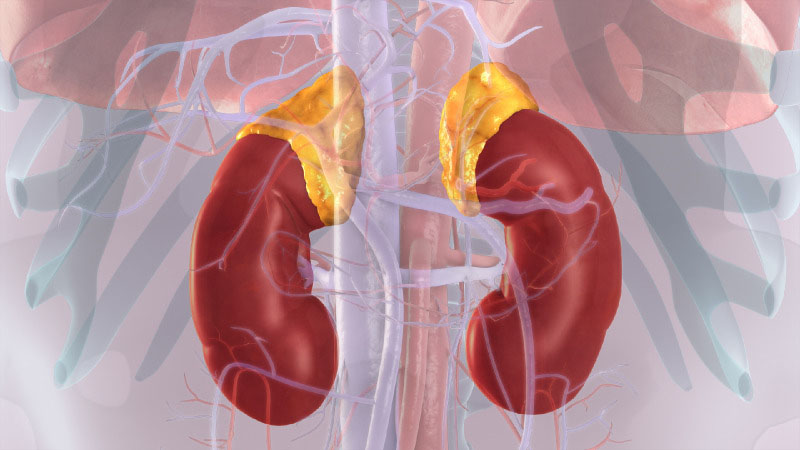 *Adrenal glands located at upper pole and adjacent part of the medial border of the Kidneys.*The right one is triangular in shape while the left one is semilunar.*Blood supply : Superior supra renal artery,Middle supra renal artery ,and Inferior supra renal artery.*Venous supply:Right & Left supra renal veins.
Histology
Stroma Capsule&Afferant blood vesselsParenchyma Cortex :Zona Glomerulosa which secrets Mineralocorticoid   Zona Fasciculata: secrete Glucocorticoid  Zona Reticularis :secrete Gonadocorticoid  Medulla :secrete Catecholamines
Cortisol: glucocorticoid hormone that is produced and secreted by adrenal glands
Physiological function of Cortisol:*Regulate blood pressure *supress inflammatory and immune responses by : 
1-inhibit production of luekotrienes and prostaglandins 2-inhibit WBC adhesion 3-inhibit Histamine release 4-decrese lymphocyte,basophilis,eosinophils
Physiological function of Cortisol:
*Regulate blood glucose*Control sleep-wake cycle*Decrease bone formation *Water & Electrolytes
Cushing Syndrome
Cushing syndrome : is an endocrine disorder caused by excessive activation of glucocorticoid receptors .*It can be endogenous or exogenous *The most common cause is exogenous(Iatrogenic) corticosteroids medication such as Prednisone ,Prednisolone ,Methalexoneused for : Asthma, RA,SLE. (prolonged use)
*Endogenous : is uncommon but is caused by chronic over- production of cortisol by adrenal gland.
ACTH- independent cushing syndrome =1ry hypercortisolism
Primary adrenal adenoma, hyperplasia, or carcinoma

inhibits secretion of ACTH from anterior pituitary. (Low ACTH) > atrophy of uninvolved adrenal gland.
Exogenous corticosteroid: dexamethasone, prednisone, hydrocortisone
ACTH-dependent cushings syndrom=2ry hypercortisolism
. Pituitary adenoma (Cushing disease): 75%
Noncancerous growth on the pituitary gland , these pituitary tumors make too ACTH and so it increases cortisol production .
Lead to Bilateral adrenal hyperplasia
Ectopic ACTH secretion(paraneoplastic syndrom): Lung cancer (small-cell lung carcinoma), carcinoid tumor of bronchus or ovarian cancer.
Cushing syndrome vs disease
Cushing syndrome : hypercortisolism from any cause, including pituitary adenoma, adrenal adenoma or carcinoma, ectopic ACTH production, or administration of exogenous glucocorticoids
Cushing disease : hypercortisolism as a result of ACTH-producing pituitary adenoma.
Clinical manifestations of Cushing syndrome
Based on the function of Cortisol: A BIG FIB
Weight gain
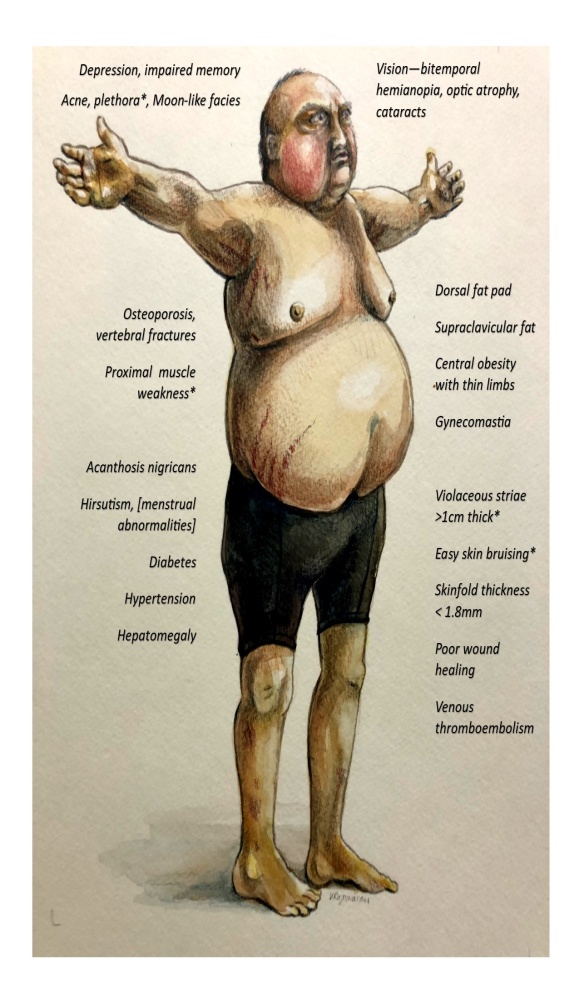 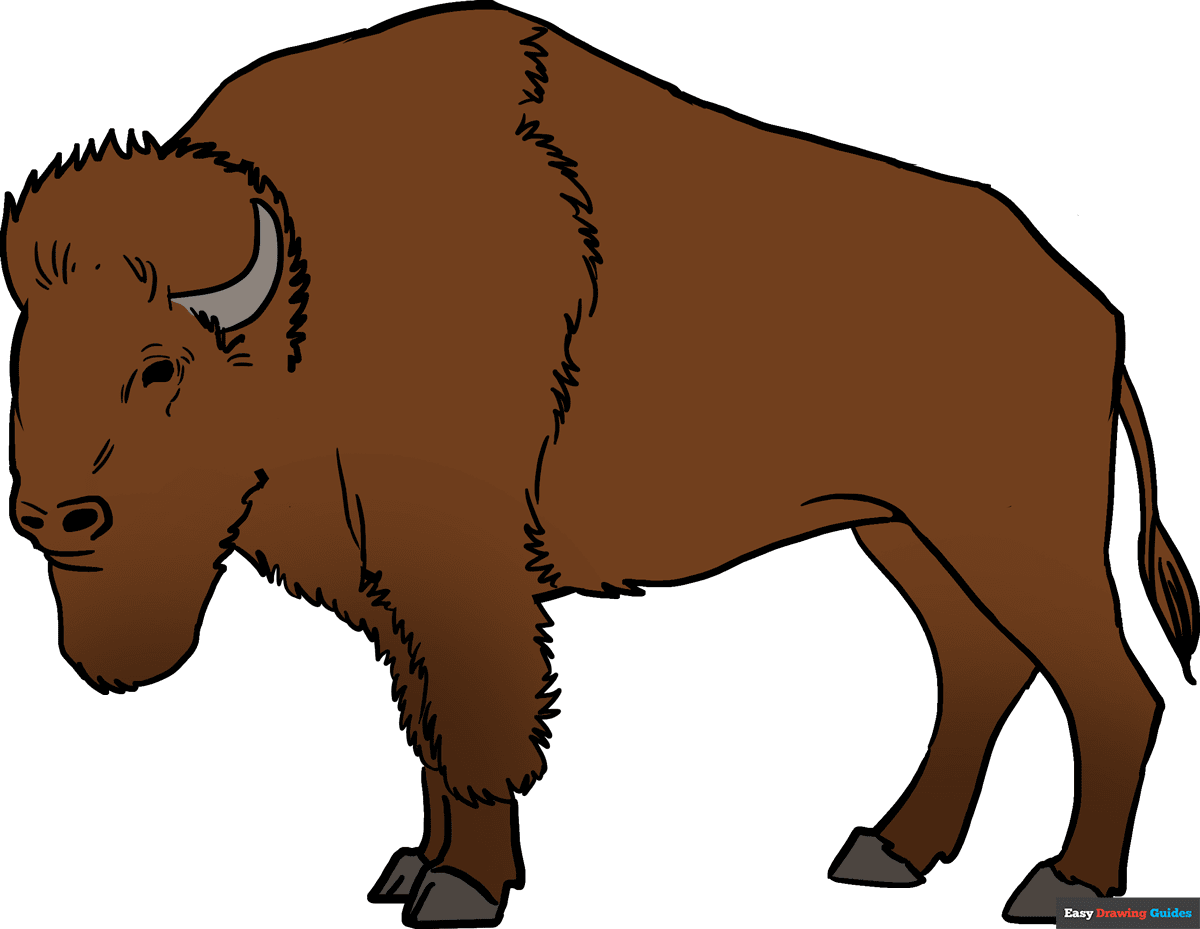 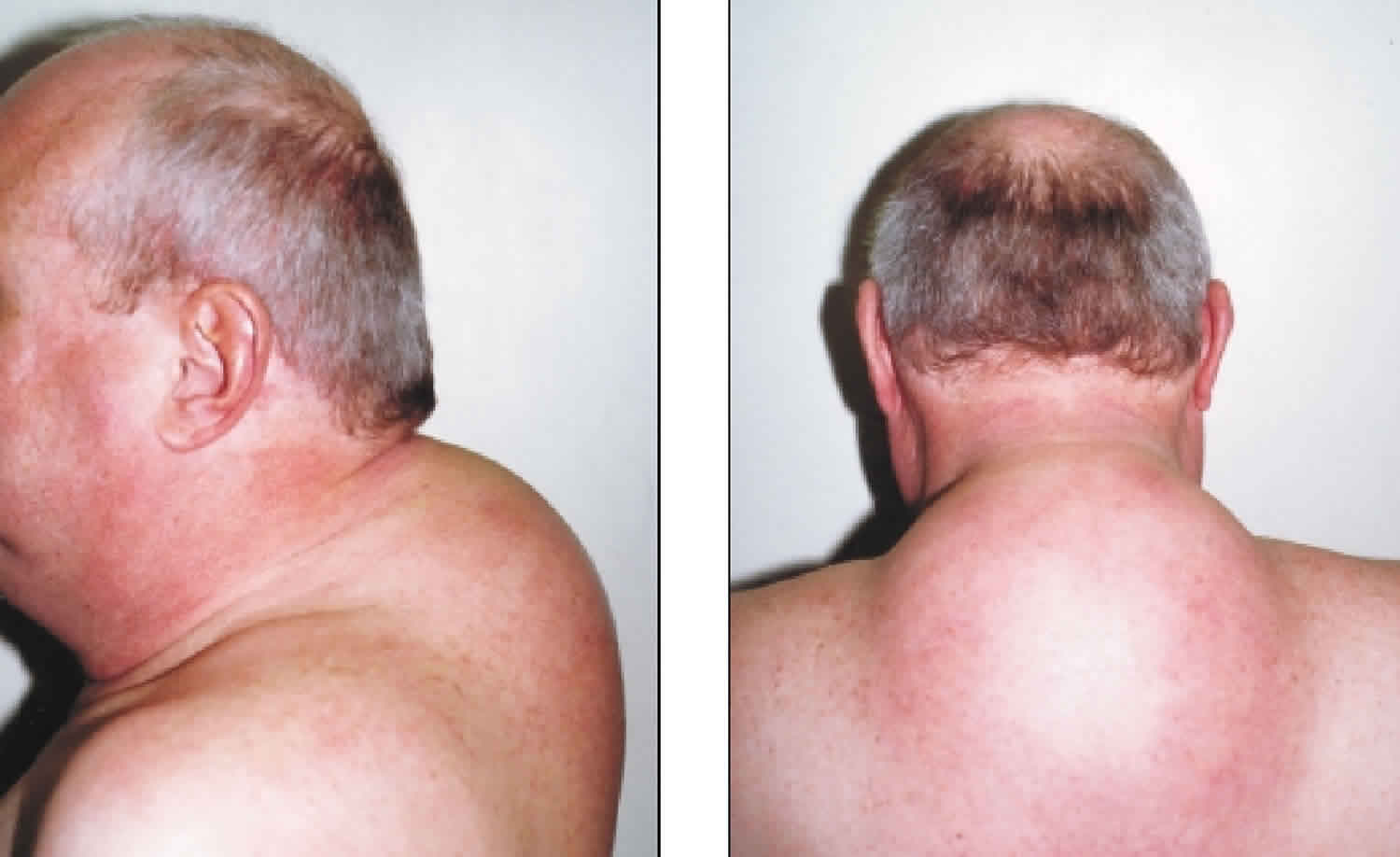 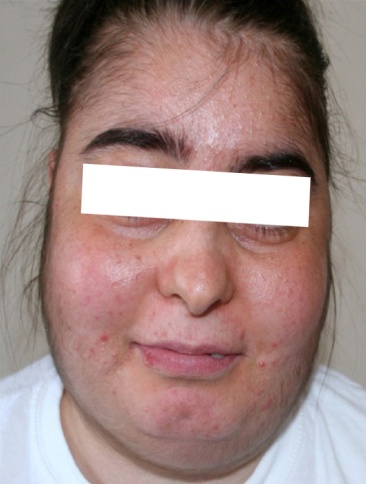 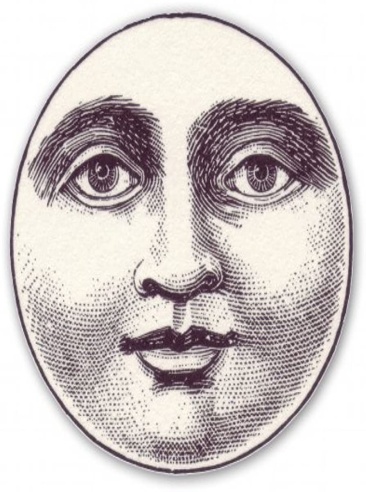 Moon-face
Buffalo hump
Central obesity
↓ Fibroblast activity
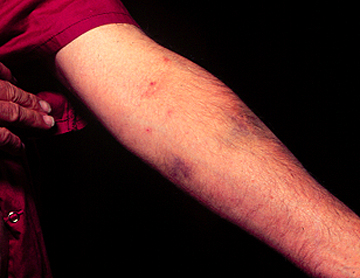 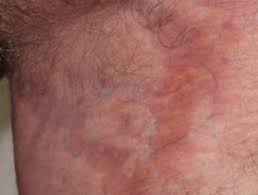 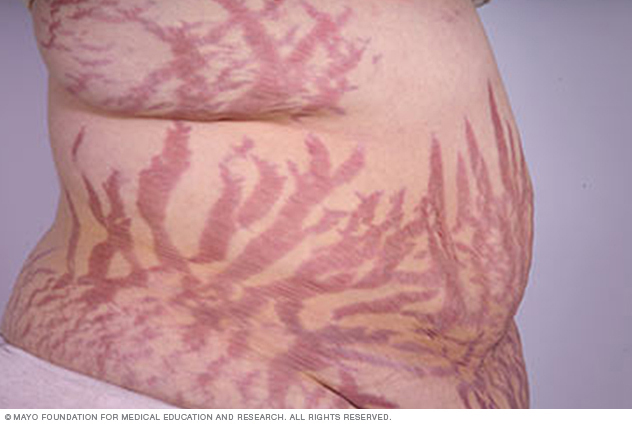 Striae (purple)
Easy bruising
Skin atrophy
Gluconeogenesis, lipolysis and proteolysis > muscle weakness and atrophy
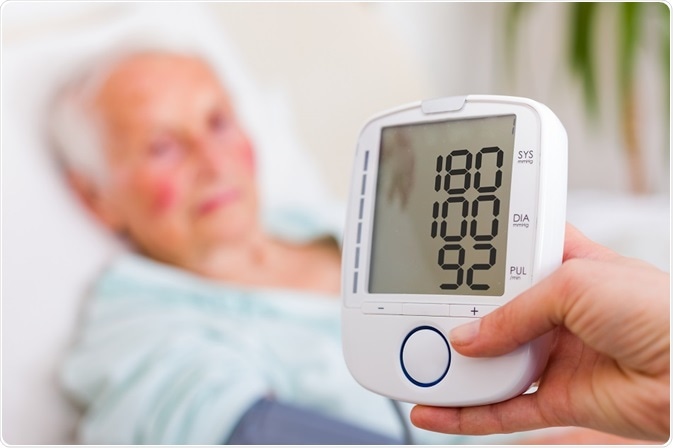 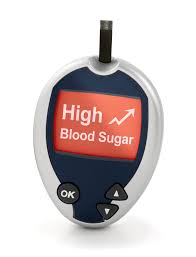 hyperglycemia
secondary hypertension
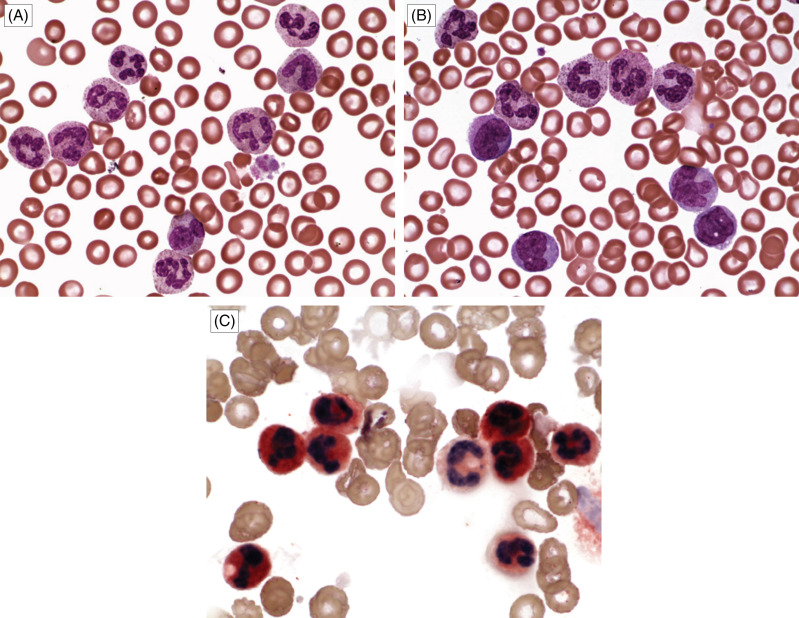 ↓ Inflammation and ↓ Immunity > increased risk of infection > lymphocytopenia with neutrophilia.
↓ Bone formation (inhibits osteoblast) > Osteoporosis (DEXA scan) > Risk of fractures
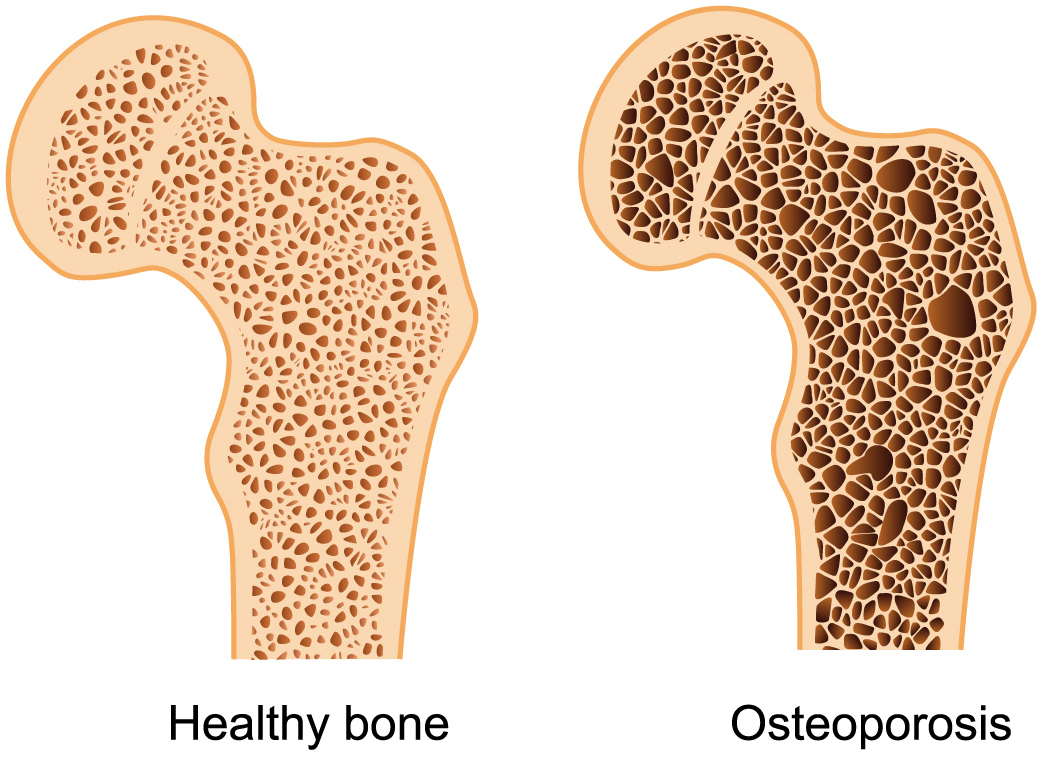 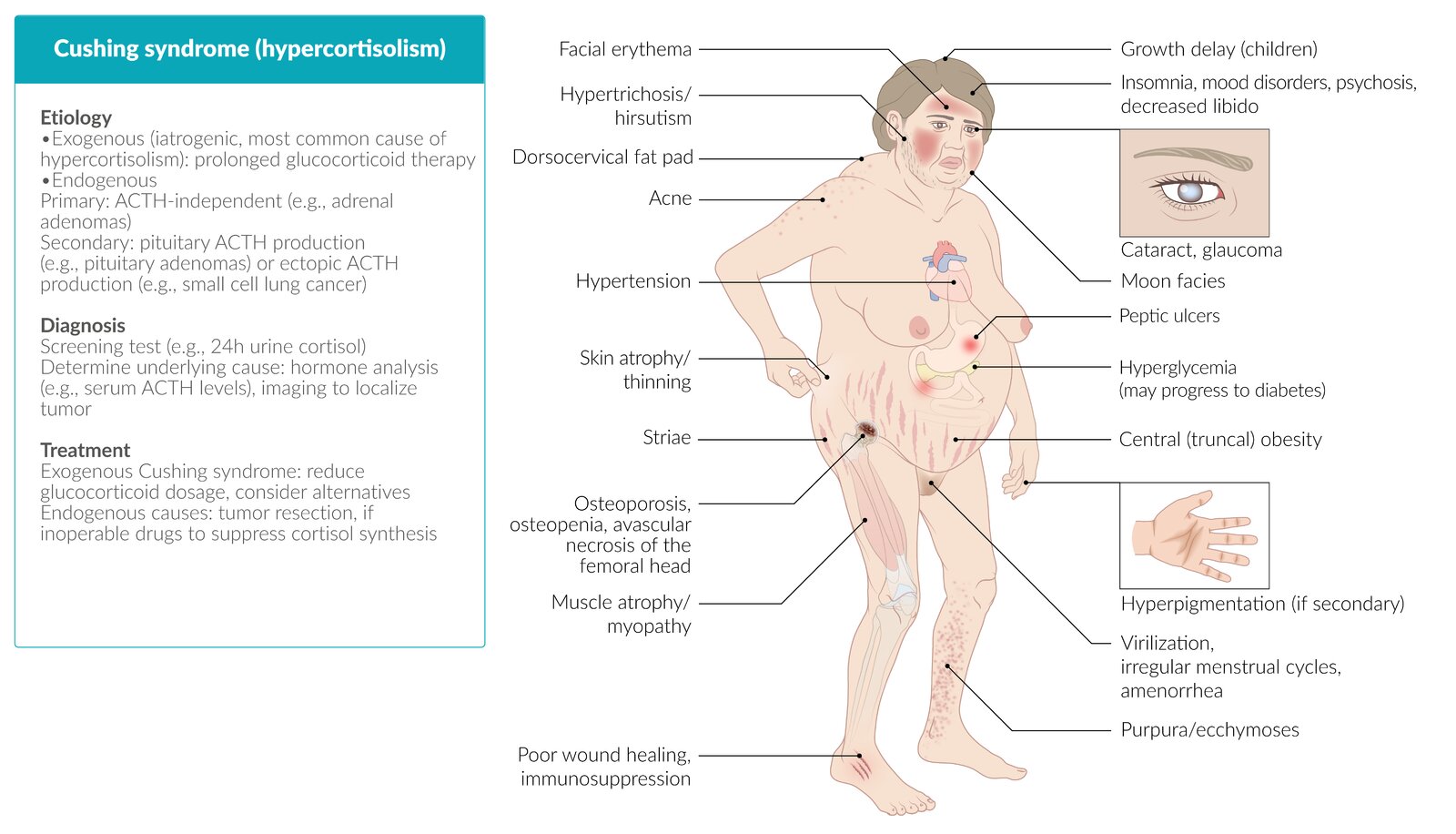 Approach
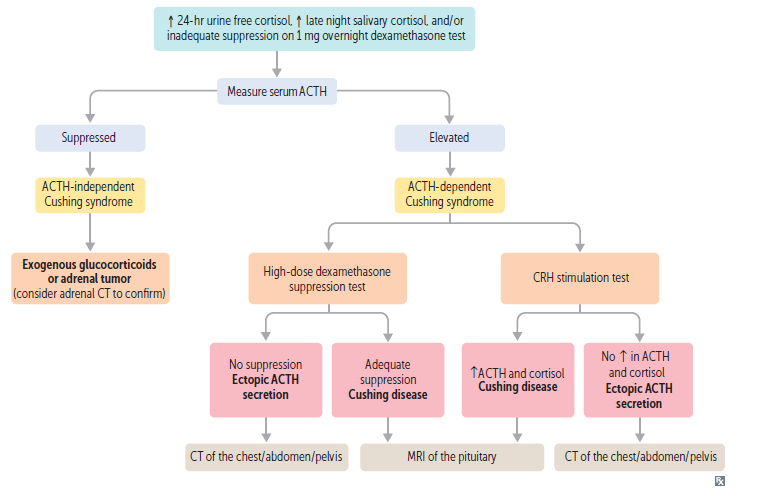 Investigations
1. 24-hour urine free cortisol or bedtime salivary cortisol: to confirm the diagnosis of Cushing syndrome2. Plasma ACTH levels differentiate between ACTH-dependent (high or normal plasma ACTH) and ACTH-independent (ACTH levels less than 10 pg/mL) types of Cushing syndrome. 
If Low                     Adrenal tumor or Hyperplasia
If high                     Ether pituitary cause or Ectopic tumor
Investigations
3. High/Low dose dexamethasone test : 

Low Dose dexamethasone:  if cortisol level <5: rule out cushing syndrome 
                                                   if cotrtisol level >5  or often 10: cushing syndrome 

High Dose dexamethasone : :  if cortisol level is high : Adrenal tumor or Ectopic tumor 
                                                   :  if cortisol level Low :  pituitary tumor or hyperplasia
4. CRH stimulation teste :  
CRH  is administered  IV
If ACTH/Cortisol levels increase                         Cushing disease If ACTH/Cortisol levels not increase                    Adrenal tumor/Ectopic ACTH secretion5-Imaging tests: CT,MRI
Treatment
For pituitary source: transsphenoidal resection
For adrenal source: adrenalectomy.
When surgical cure is not obtainable in Cushing disease:
A. Medical treatment can be used with drugs that inhibit ACTH secretion (pasireotide) or cortisol secretion by the adrenal glands (e.g., ketoconazole, metyrapone, mitotane) or block cortisol effect (mifepristone)
B. Pituitary radiation and/or bilateral adrenalectomy is sometimes needed
A. CT scan of the head
B. Measurement of serum 
cortisol level at midnight
C. Measurment of
 serum ACTH level
D.Petrosal sinus sampling
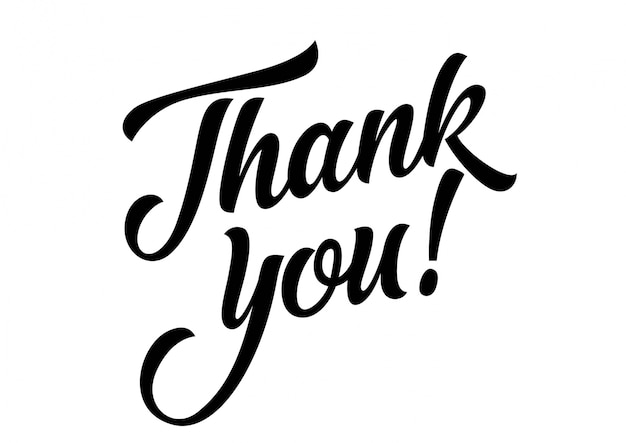